POSSIBLE ISSUES IN WDQMS-OSCAR/SURFACE 
AND IMS RWC SOLUTIONS
TURKISH STATE METEOROLOGICAL SERVICE
MAY 2024
ANKARA

Özden TÜTEN
OUTLINE
EXAMPLE - 1 : WIGOS IDENTIFIER ISSUE (Surface Land Observation)
EXAMPLE – 2 : DATA QUALITY ISSUE (Surface Land Observation)
EXAMPLE - 3 : AVAILABILITY ISSUE (Surface Land Observation)
EXAMPLE - 4 : AVAILABILITY ISSUE (Surface Land Observation)
EXAMPLE - 5 : AVAILABILITY ISSUE (Surface Land Observation)
EXAMPLE - 6 : UPPER-AIR LAND OBSERVATİONS AVAILABILITY ISSUE
EXAMPLE - 7 : UPPER-AIR LAND OBSERVATİONS AVAILABILITY ISSUE
2
EXAMPLE – 1-1 : WIGOS IDENTIFIER ISSUE
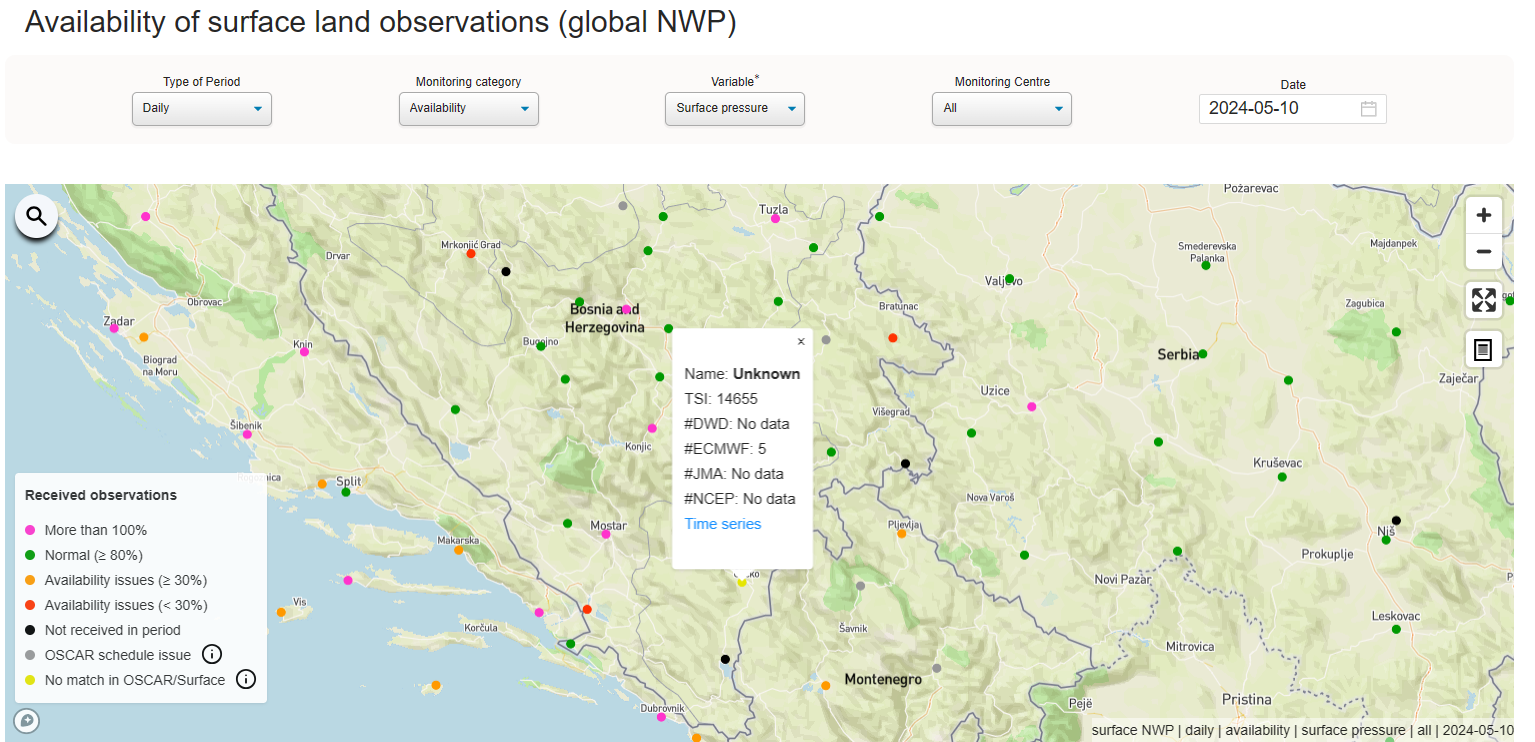 WIGOS
IDENTIFIER ISSUE
NO match in OSCAR/Surface
EXAMPLE – 1-2 : WIGOS IDENTIFIER ISSUE
EXPECTED:?
RECEIVED 4, 5, 6 etc
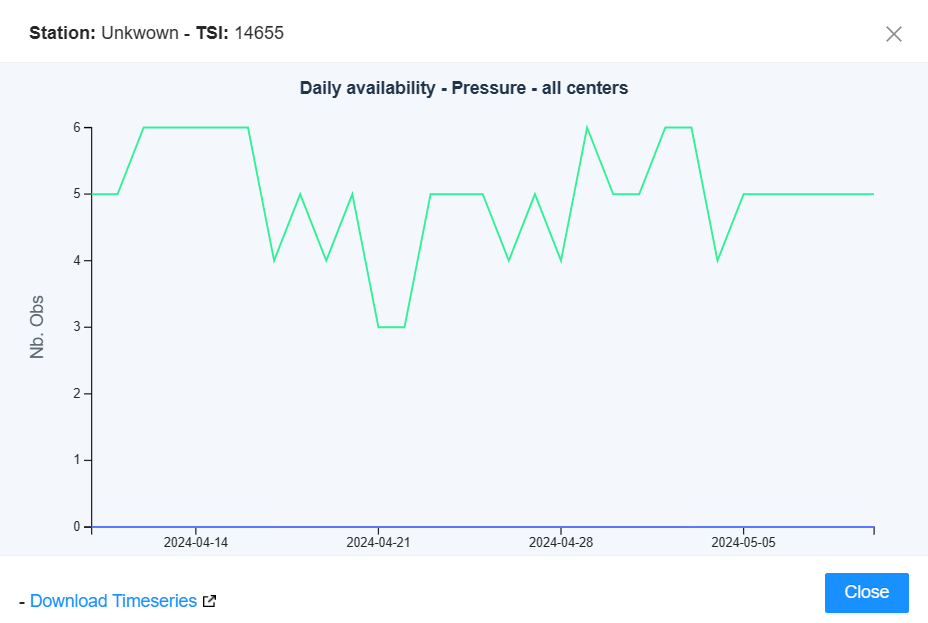 IMS PLATFORM
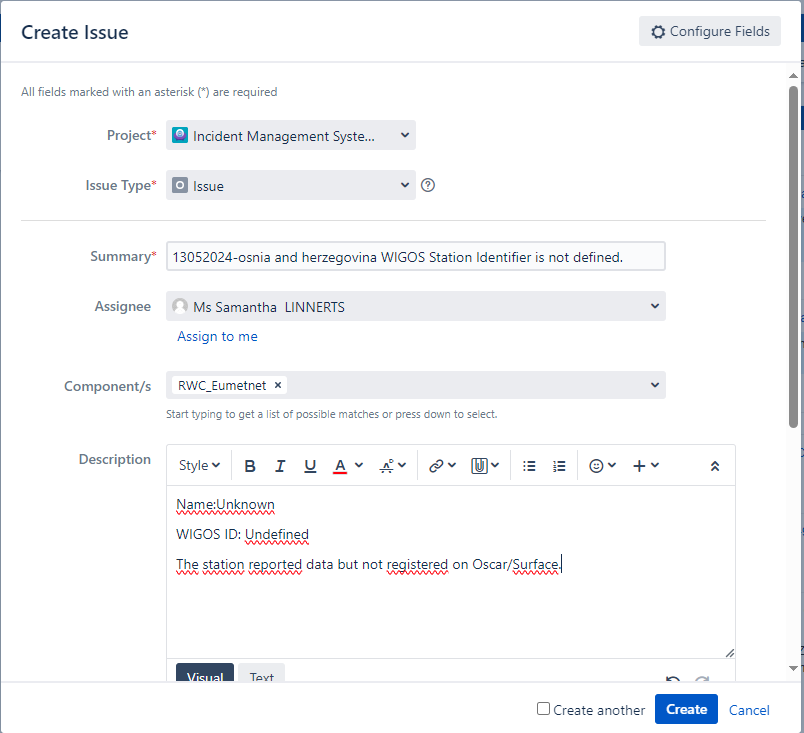 Project: Incident Management System for RWC (by default)
Issue type: “Issue” (by default);
Summary: The issue may be given in a specific format, below is an example of the format and its explanation.:
ddmmyyyy-country-station/location-issue,
 “ddmmyyyy”: day, month and year when ticket is created
country: country where the station is located
 station/location: station name
issue: keyword of the issue
Assignee: NFP:WDQMS

Component(s): The responsible RWC of the station where the issue(s) occurred can be selected from this list.

Description: Text that contains detailed explanations, including possible causes of the issue(s) and suggestions on how to solve it, if possible.
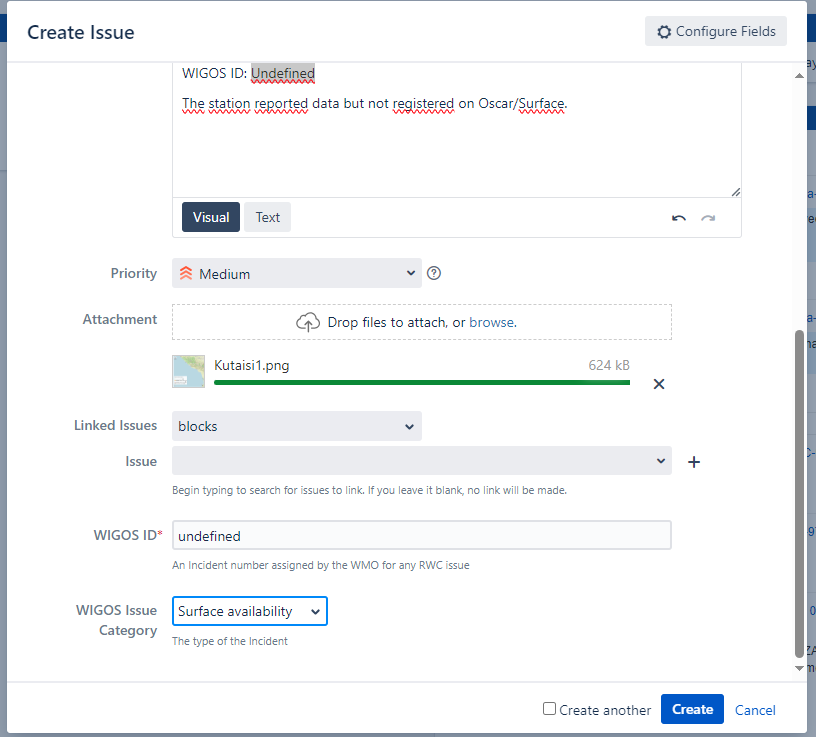 IMS PLATFORM
Priority: The priority level specified in the Regional WIGOS Centers Technical Guidelines for the WIGOS Data Quality Monitoring System. The appropriate value can be selected from the list.

Linked issues: If the issue is related to a previously recorded problem, it can be selected from this section.

WIGOS ID: WIGOS Station Identifier (WSI) as registered in OSCAR/surface. 

WIGOS issue category: Depending on the type of issue, surface land observation availability, upper air land observations availabilty will be selected.
EXAMPLE – 2-1 : DATA QUALITY ISSUE
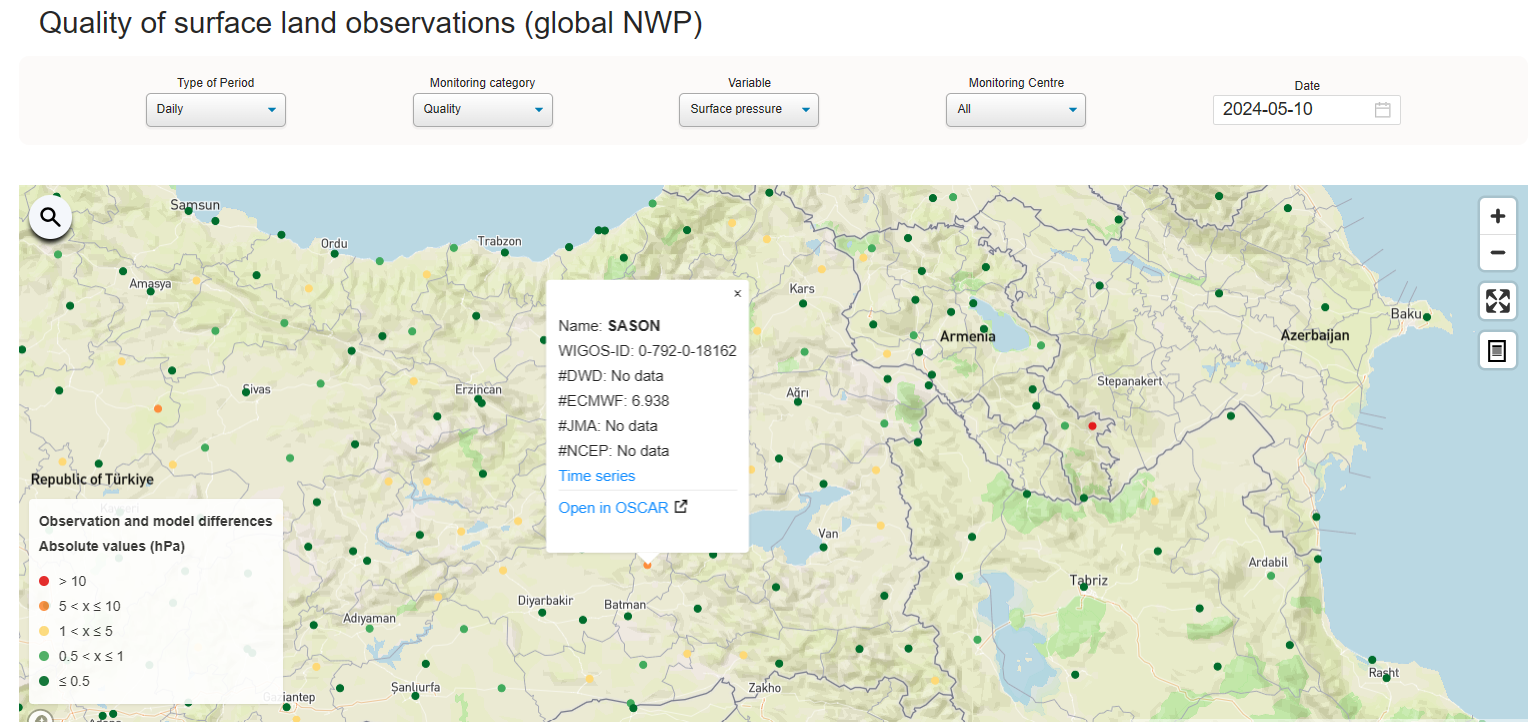 Observation and Model Differences
5< X ≤10
EXAMPLE – 2-2 : DATA QUALITY ISSUE
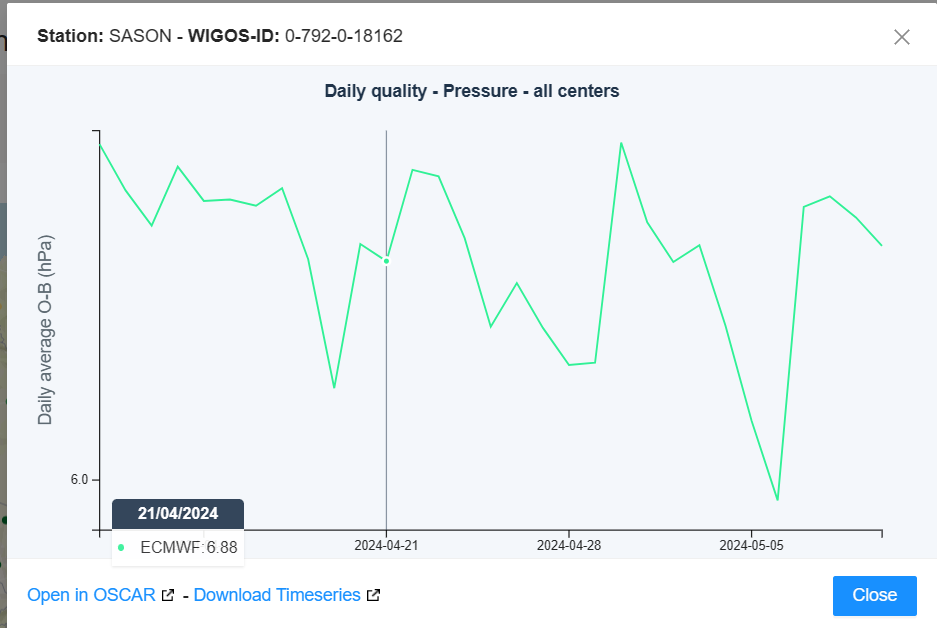 <7
<7
Minimum 
Differences
≥6
EXAMPLE – 2-3 : DATA QUALITY ISSUE
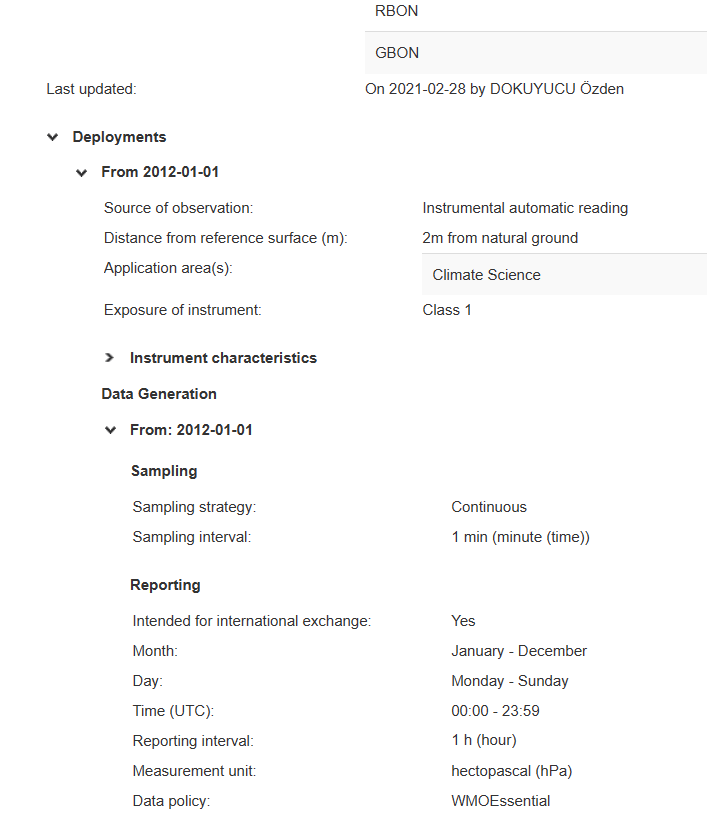 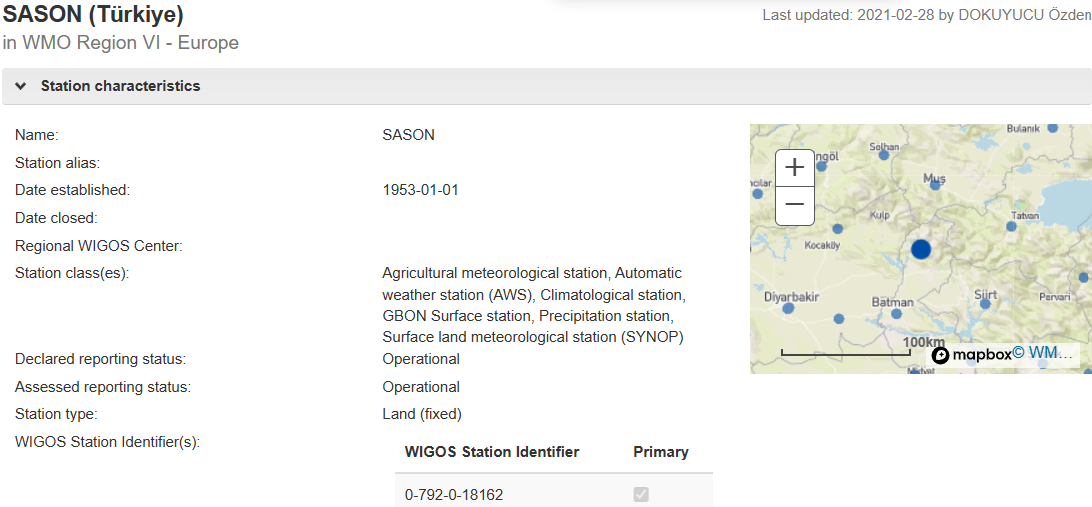 NO FAULT
EXAMPLE – 3-1 : AVAILABILITY ISSUE
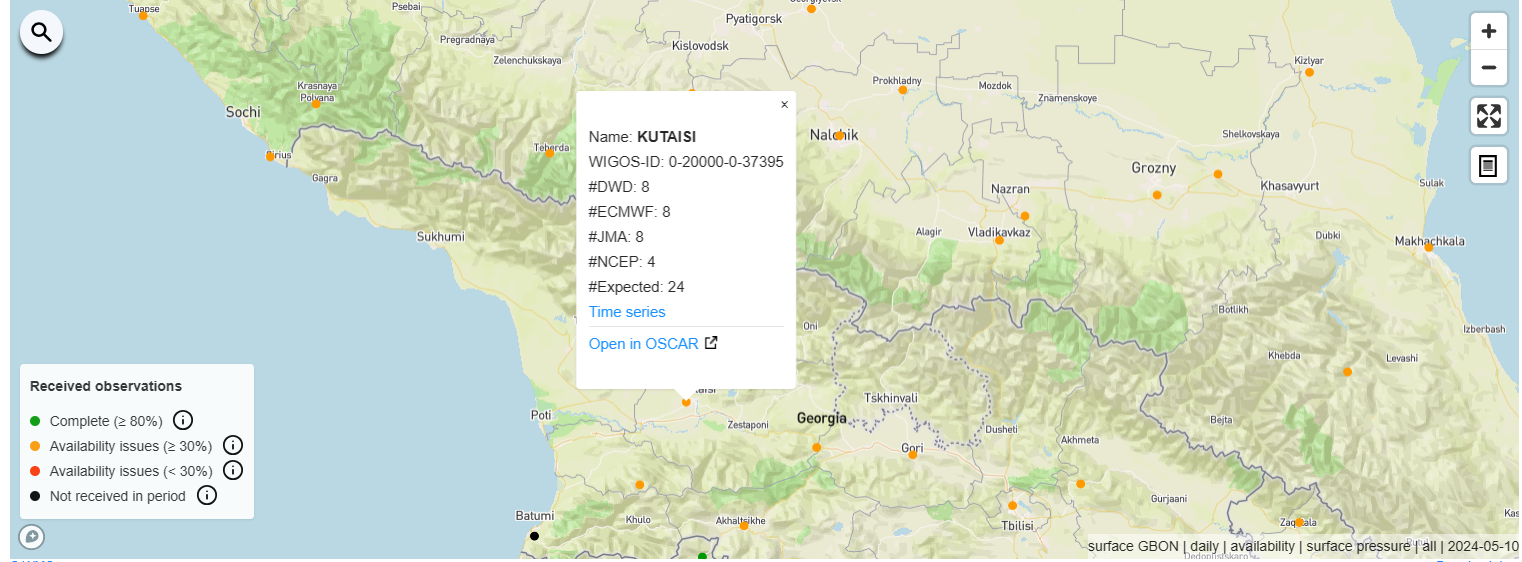 EXPECTED:24
RECEIVED:8
EXAMPLE – 3-2 : AVAILABILITY ISSUE
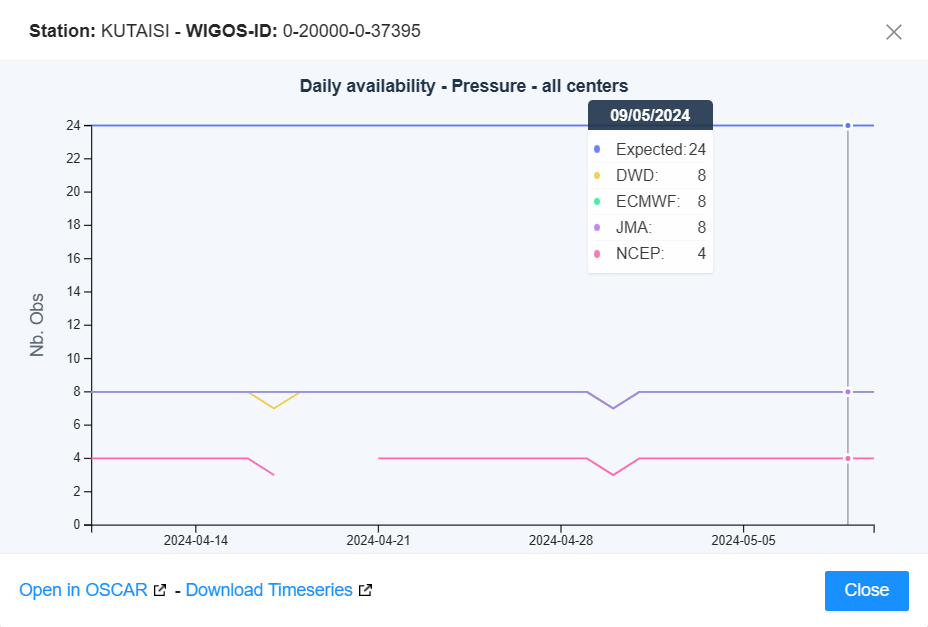 EXAMPLE – 3-3 : AVAILABILITY ISSUE
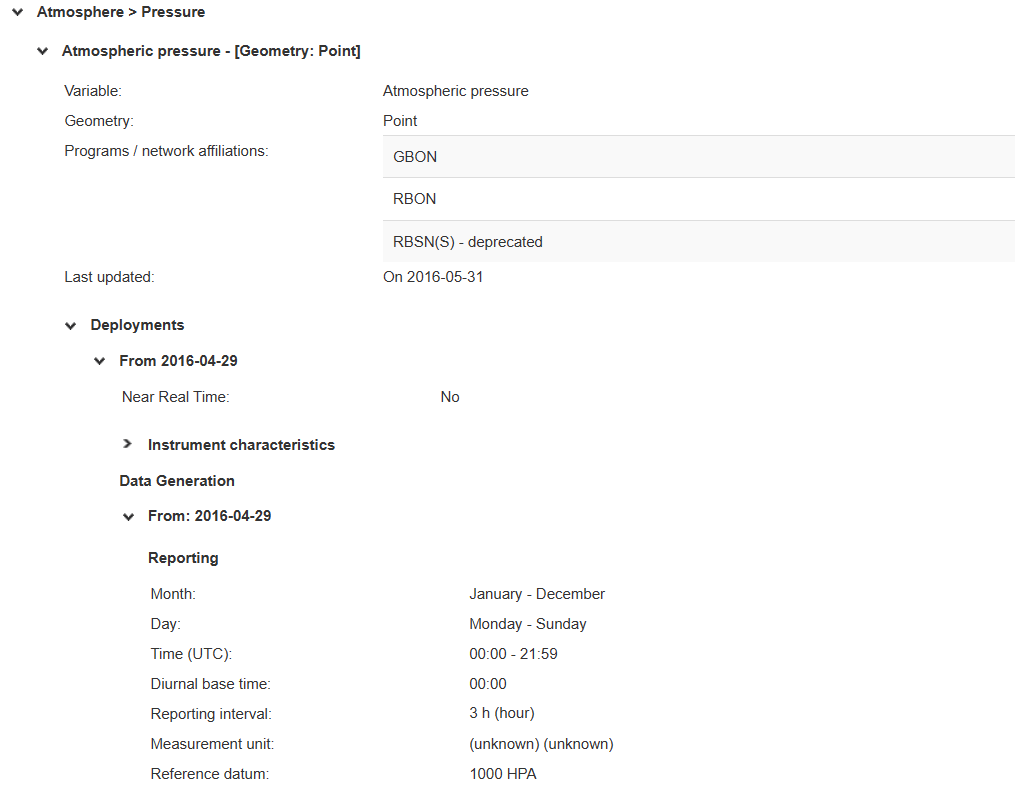 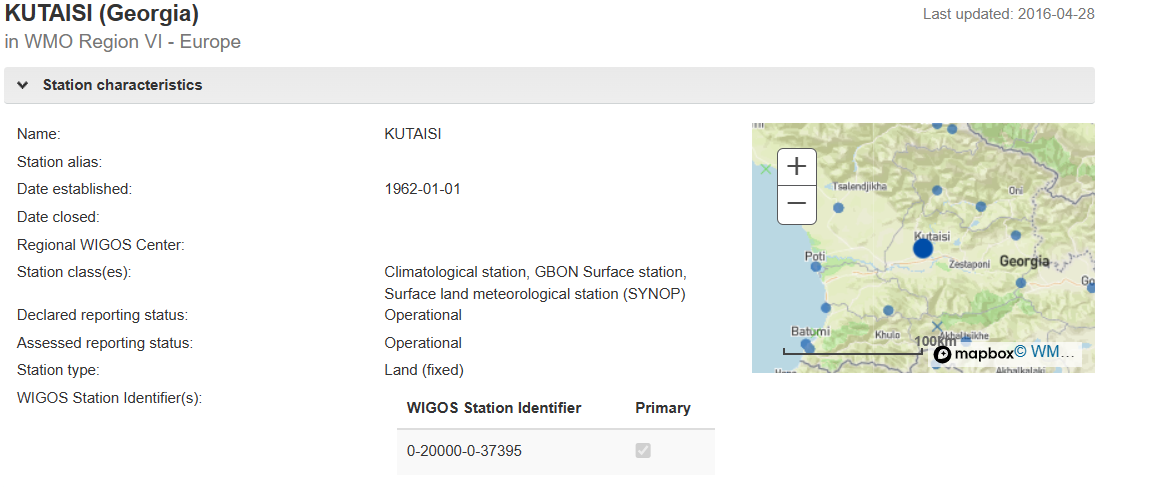 Intended for international exchange: ???
EXAMPLE – 4-1 : AVAILABILITY ISSUE
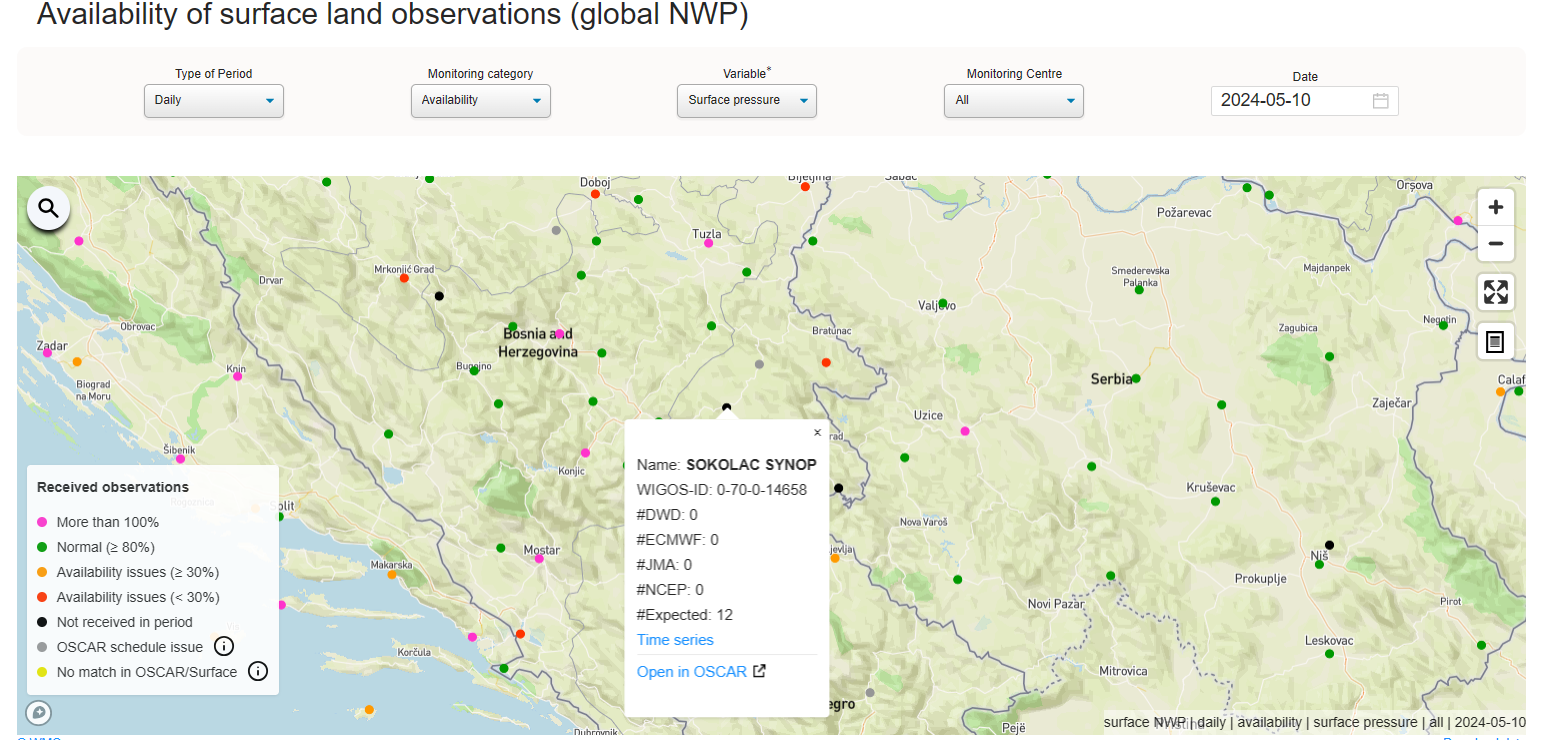 EXPECTED:12
RECEIVED:0
EXAMPLE – 4-2 : AVAILABILITY ISSUE
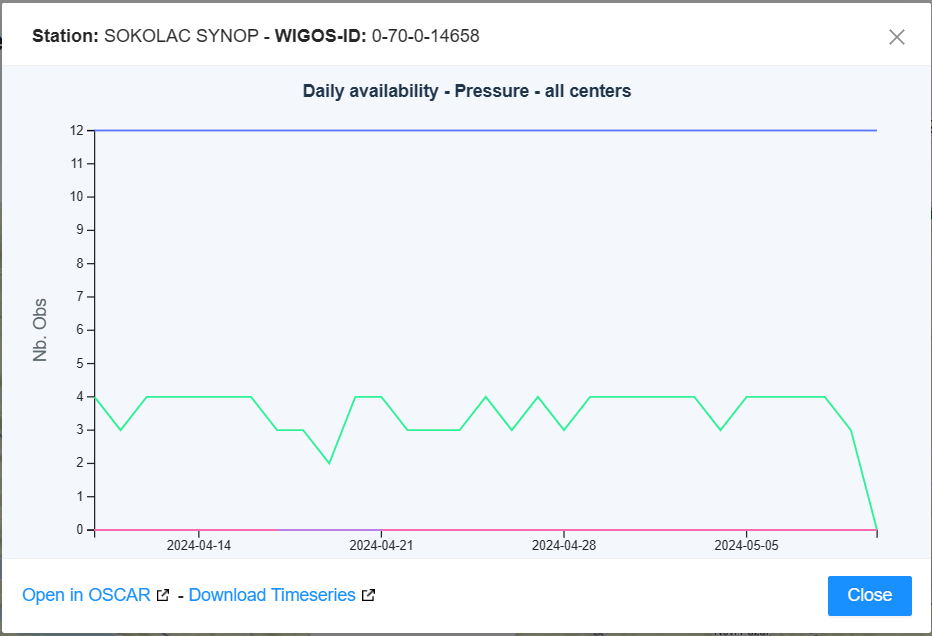 RECEIVED 2-4
LAST TIME: 0
EXAMPLE – 4-3 : AVAILABILITY ISSUE
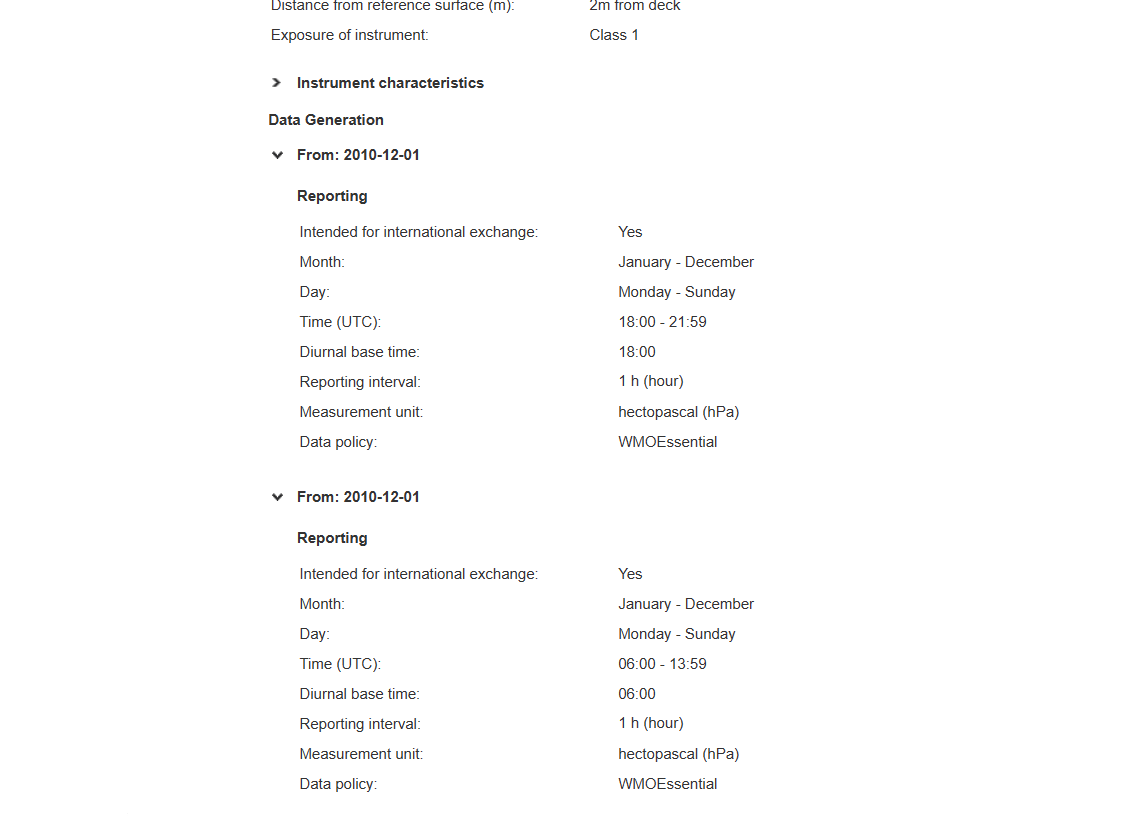 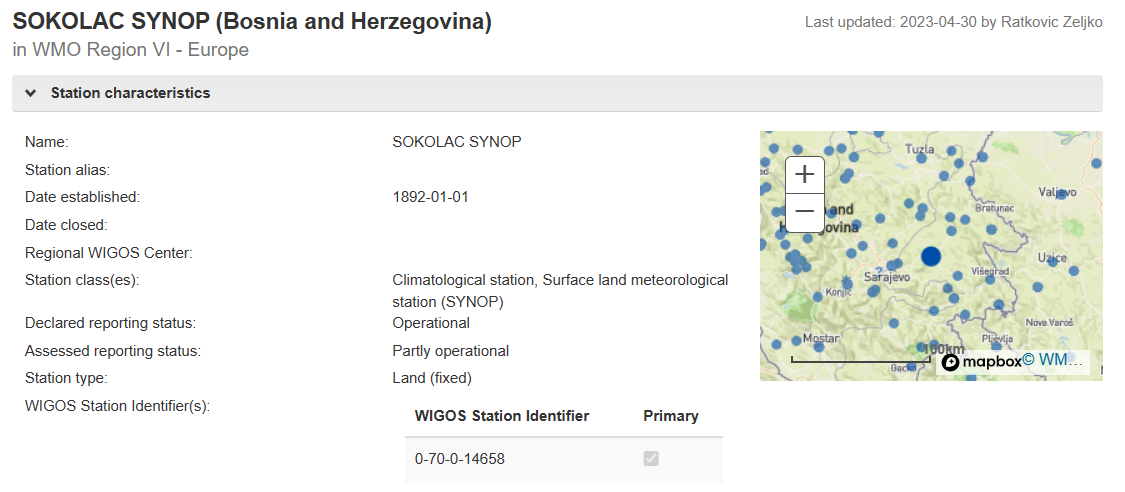 NO FAULT
EXAMPLE – 5-1 : AVAILABILITY ISSUE
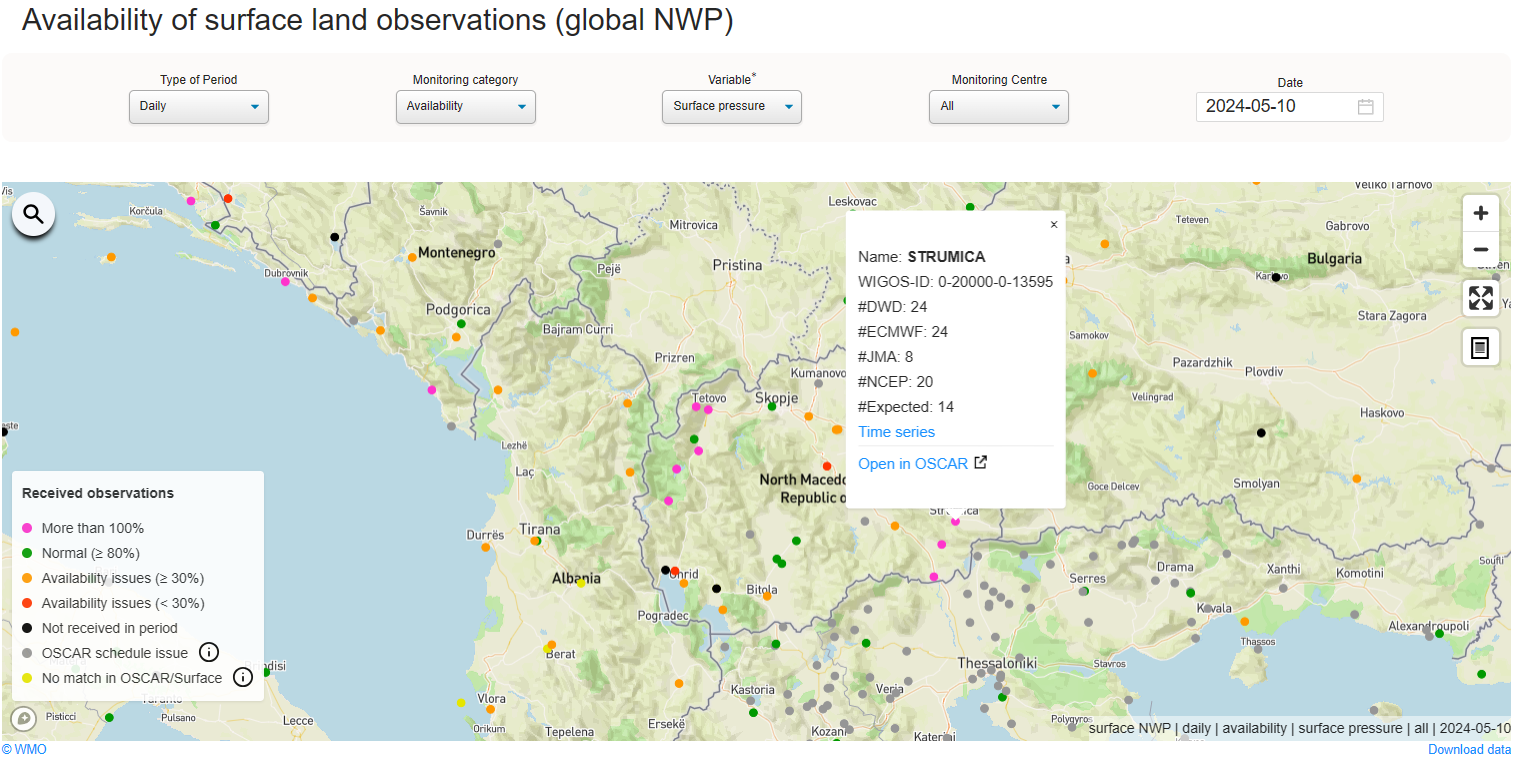 EXPECTED:14
RECEIVED:24
EXAMPLE – 5-2 : AVAILABILITY ISSUE
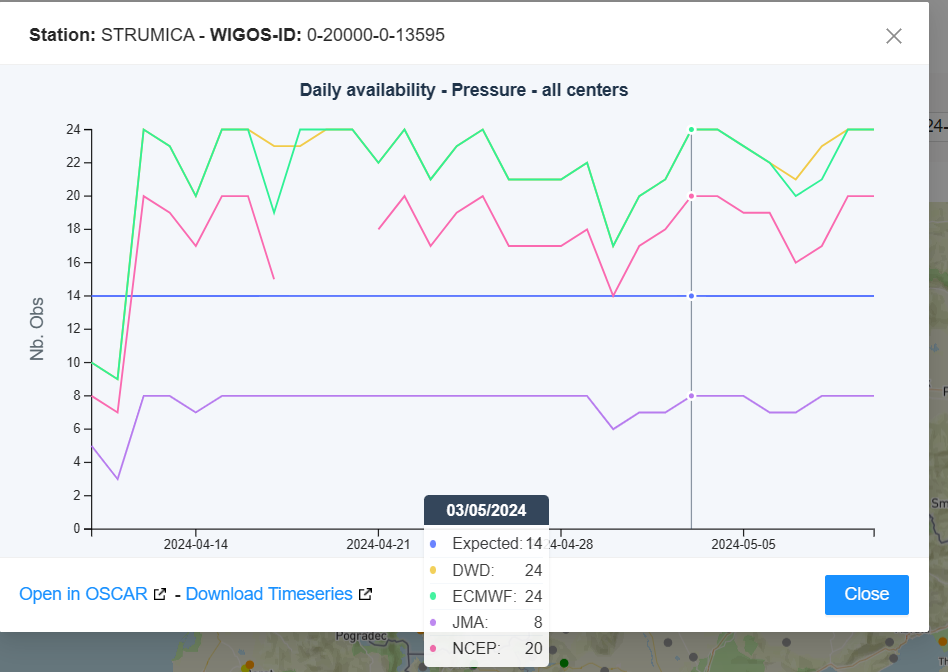 EXAMPLE – 5-3 : AVAILABILITY ISSUE
Data Availabilty Issue
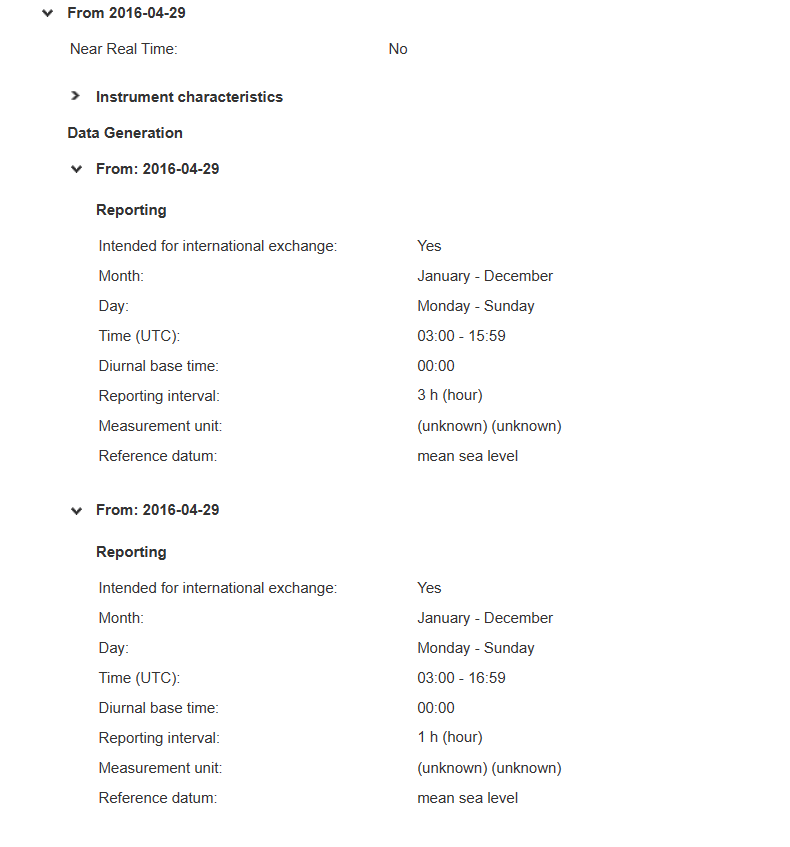 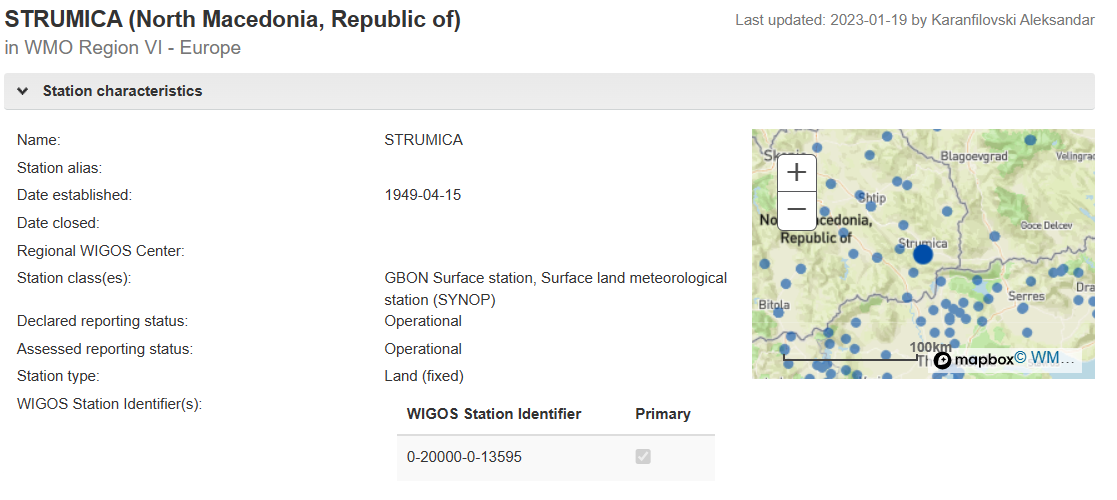 SAME DATA GENERATION
EXAMPLE – 6-1 : UPPER AIR AVAILABILITY ISSUE
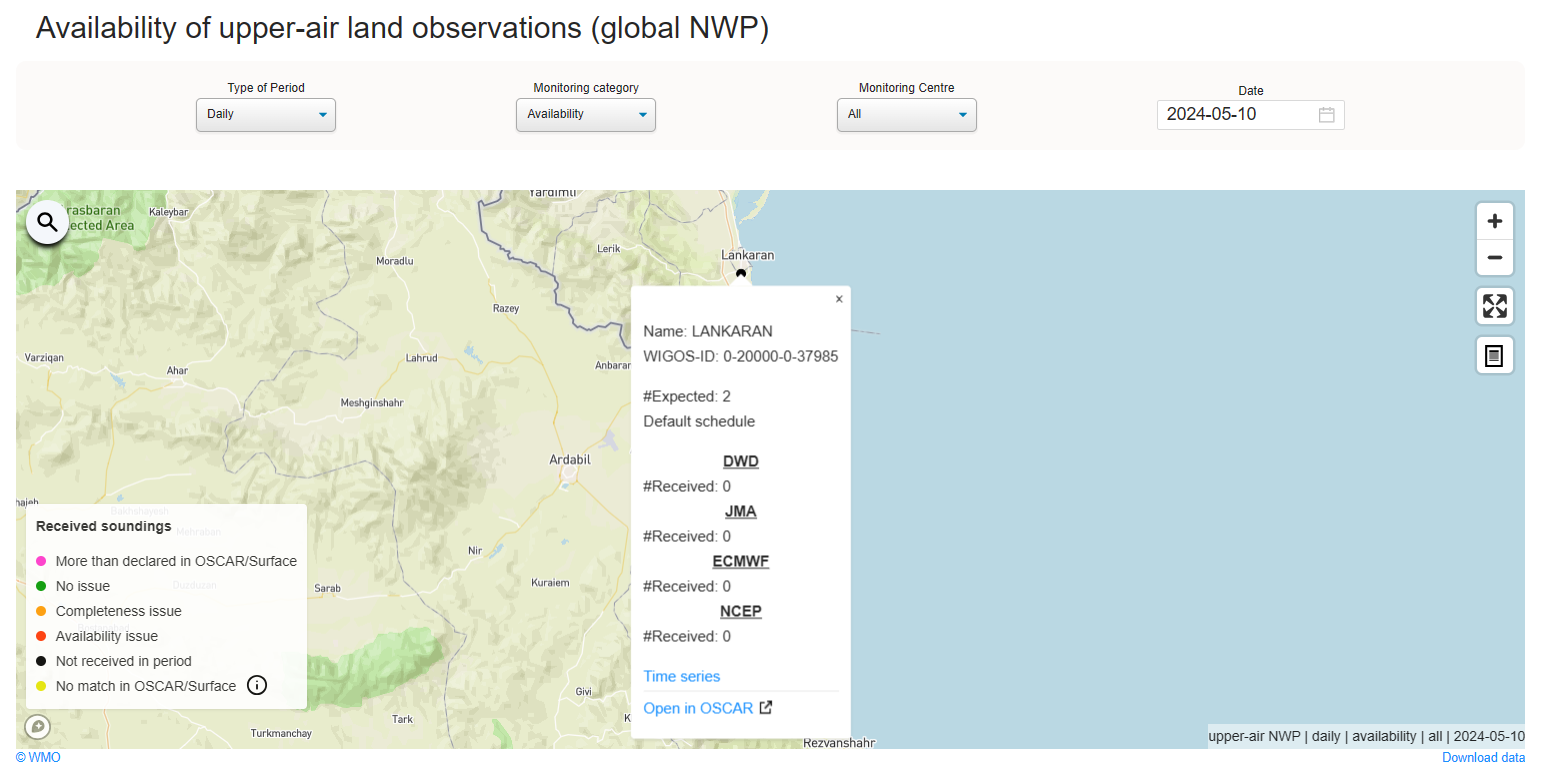 EXPECTED: 2
RECEIVED: 0
EXAMPLE – 6-2 : UPPER AIR AVAILABILITY ISSUE
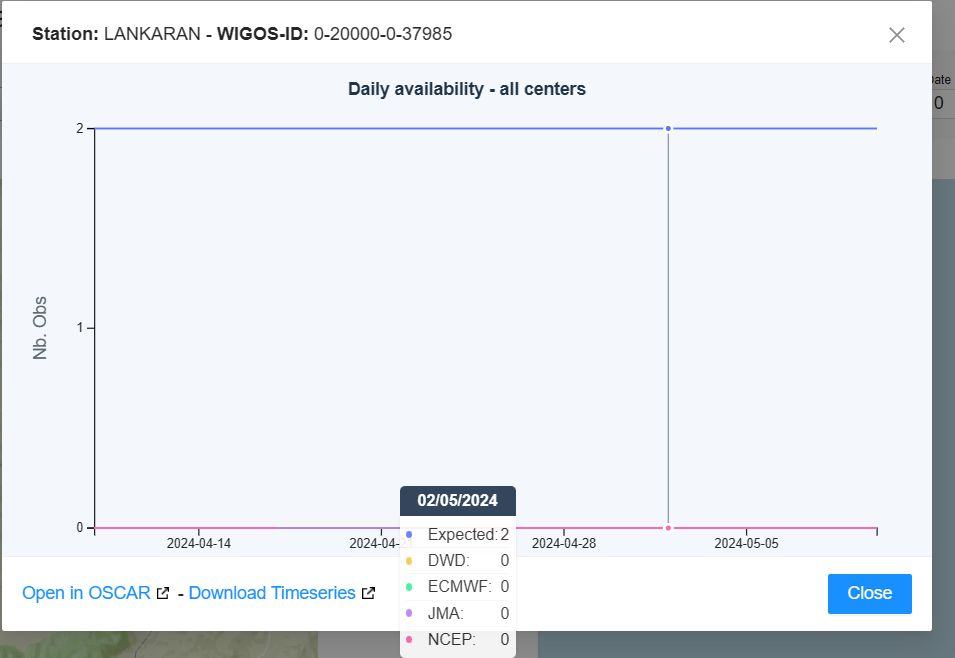 EXAMPLE – 6-3 : UPPER AIR AVAILABILITY ISSUE
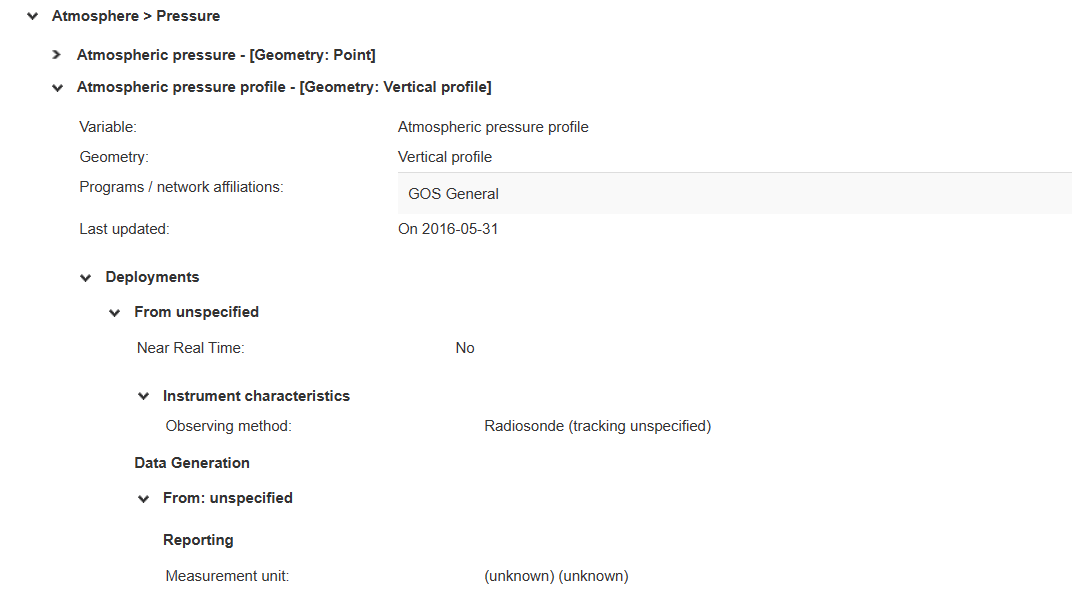 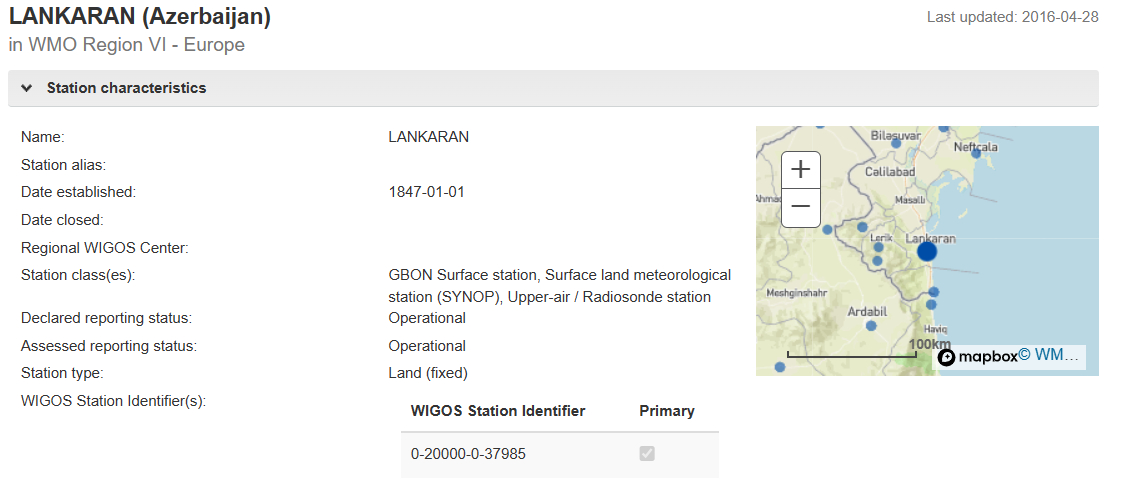 Intended for international exchange: ???
EXAMPLE – 7-1 : UPPER AIR AVAILABILITY ISSUE
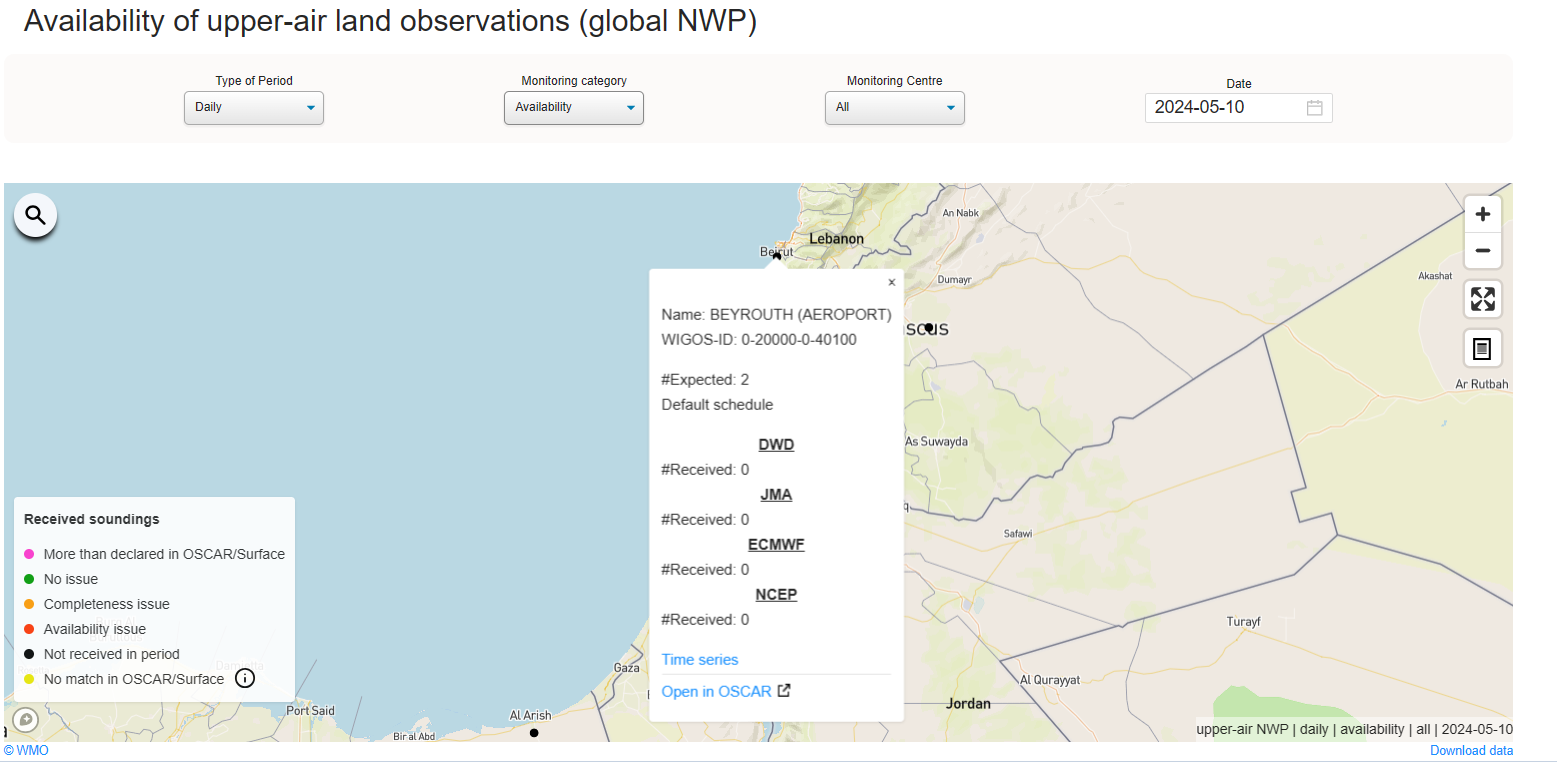 EXPECTED: 2
RECEIVED: 0
EXAMPLE – 7-2 : UPPER AIR AVAILABILITY ISSUE
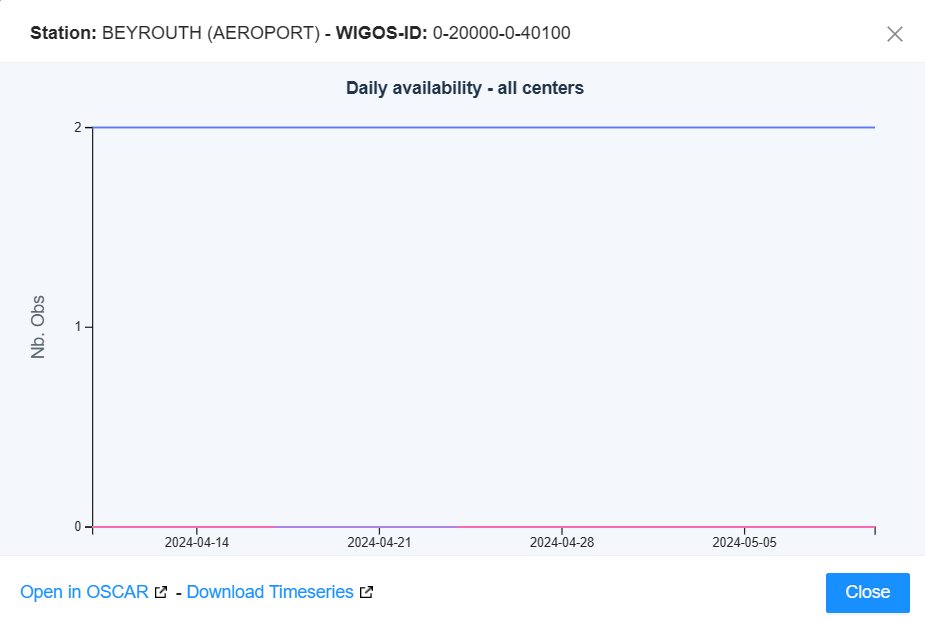 EXAMPLE – 7-3 : UPPER AIR AVAILABILITY ISSUE
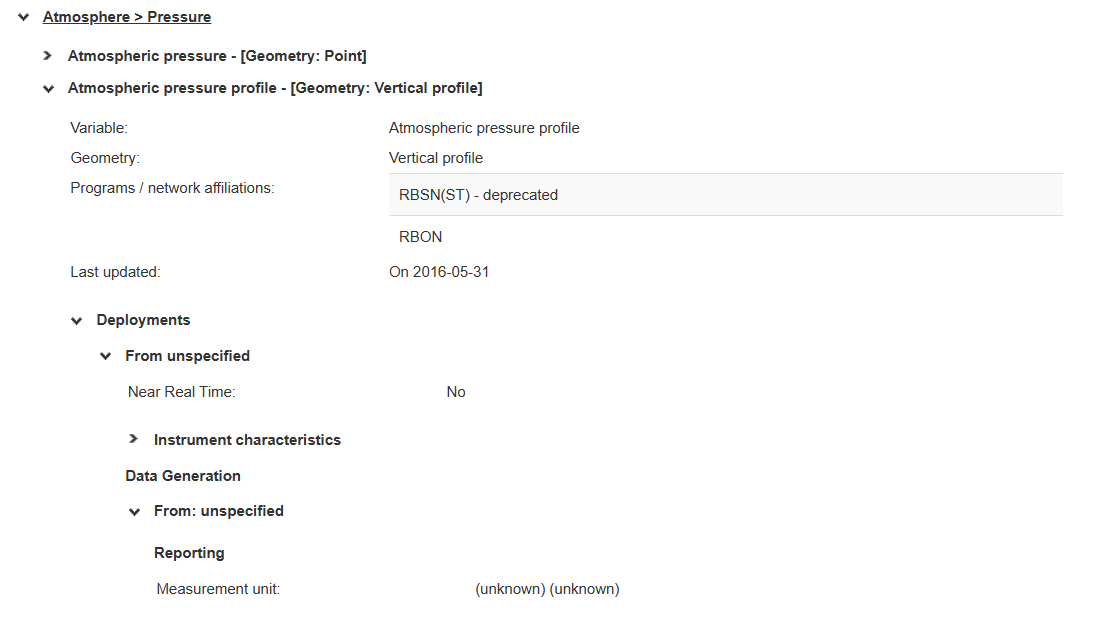 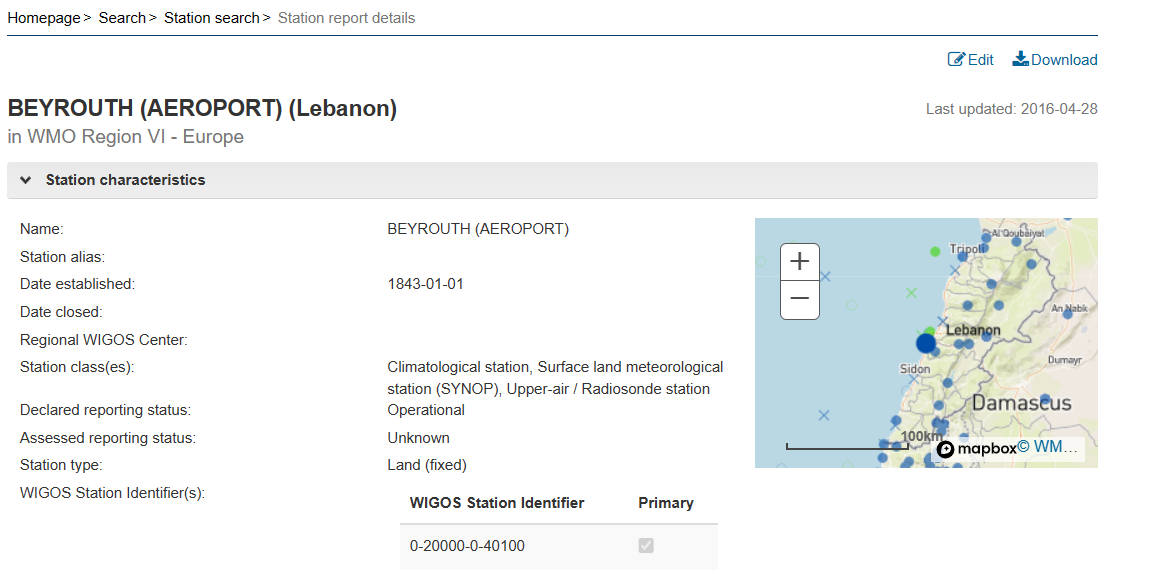 Intended for international exchange: ???
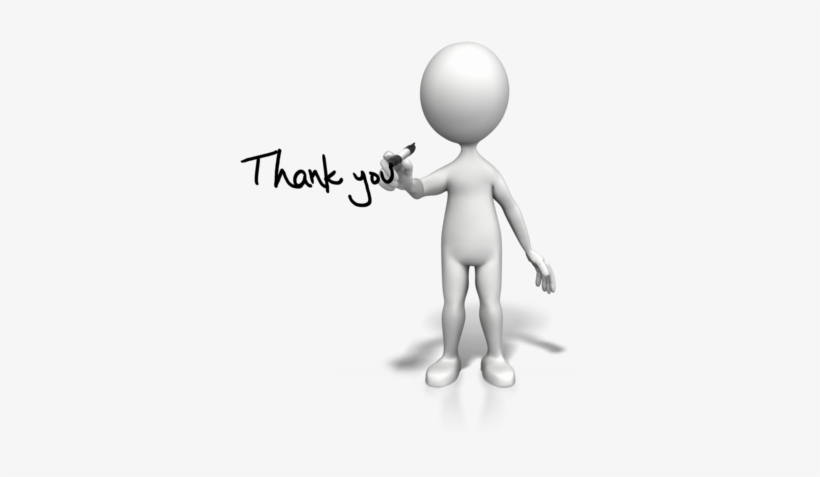 For Your Attention.